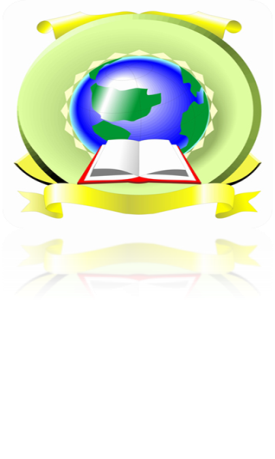 Экскурсии в Новомосковский институт РХТУ                      им. Д.И. Менделеева
МБОУ  «Лицей»
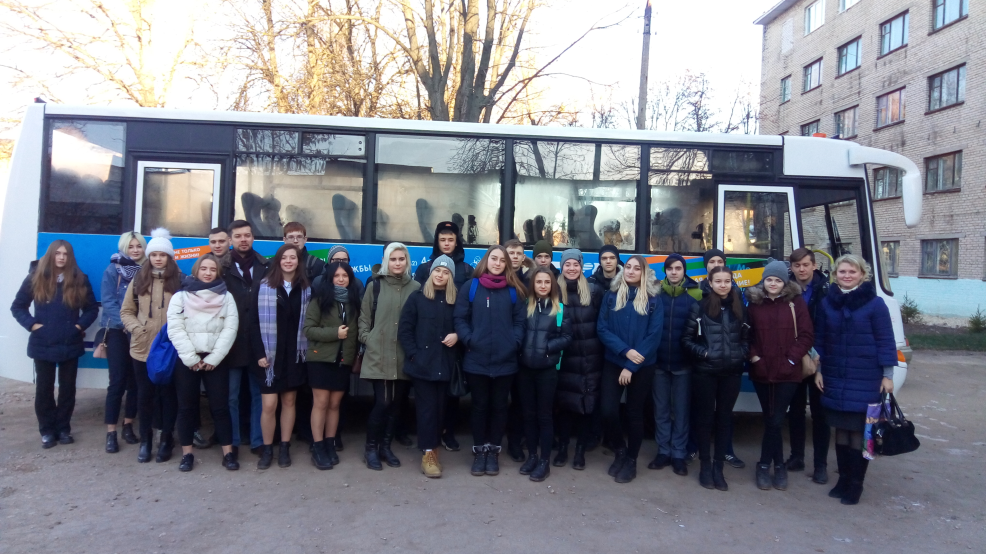 Лицеисты неоднократно посещали НИ РГХТУ, работали в современных лабораториях института на новейшем оборудовании, побывали в современном и комфортабельном общежитие, оборудованном специально для щекинских студентов силами компании ОХК «Щекиноазот», приняли участие в праздновании «Дня студентов» и «Дне здоровья».
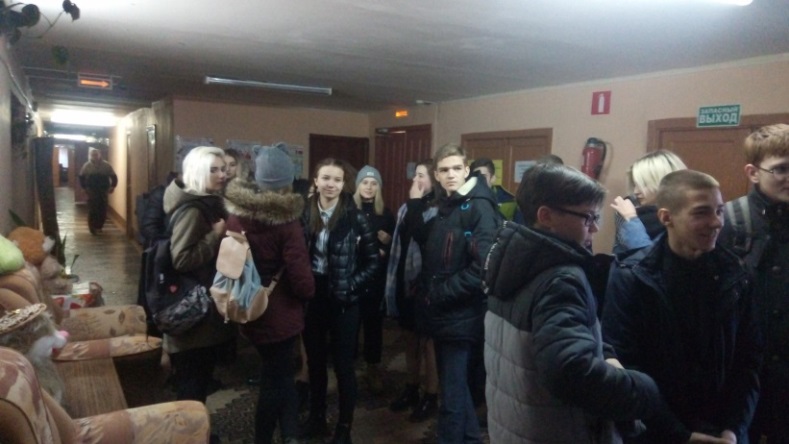 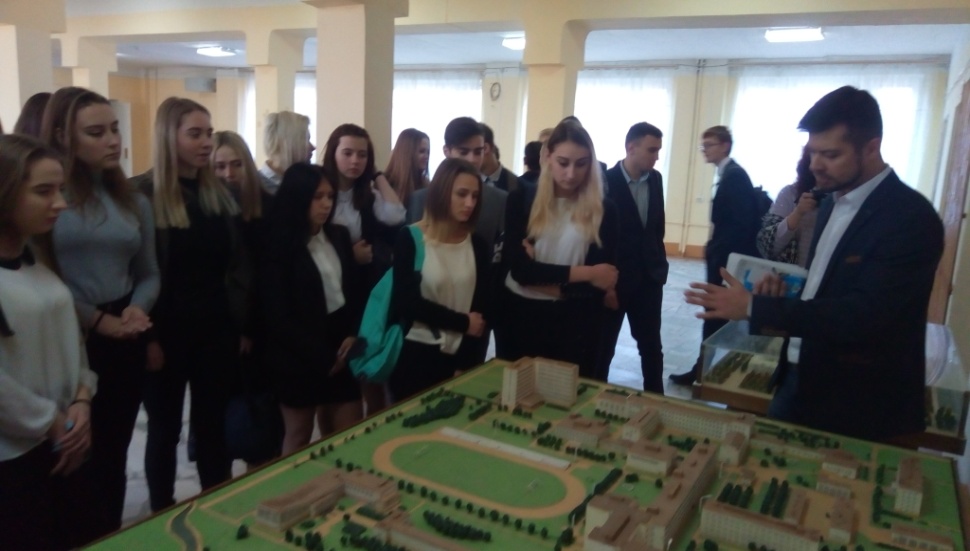 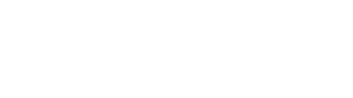 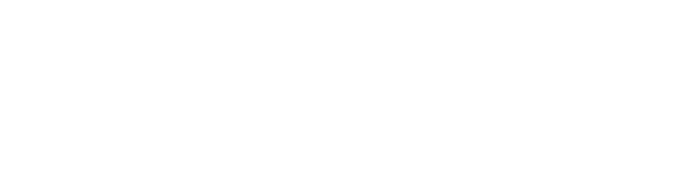 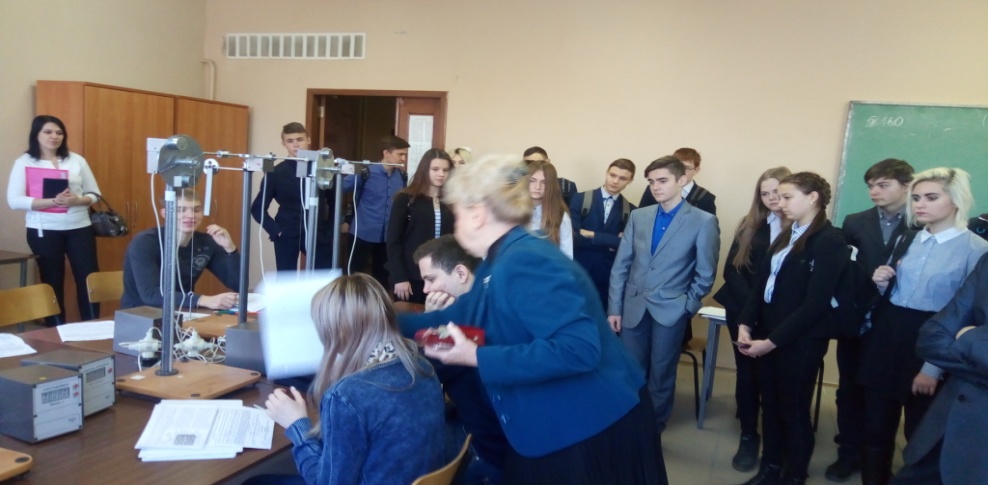 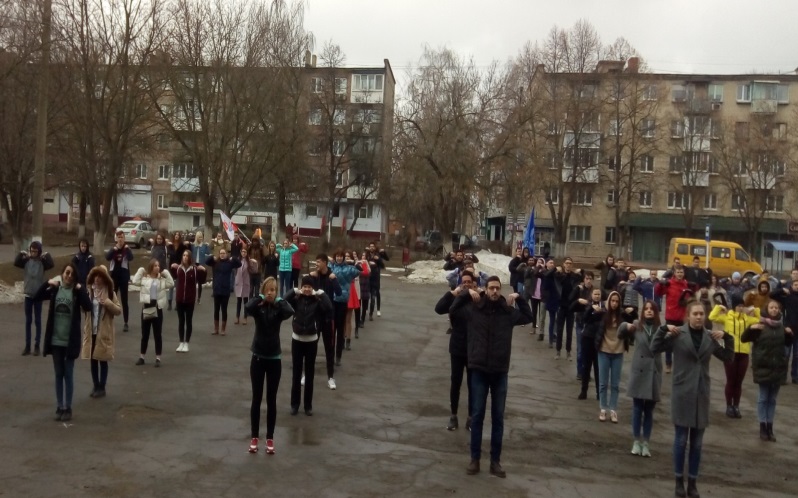 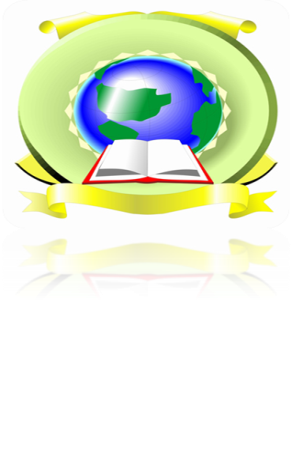 Встреча лицеистов с директором НИ РХТУ им. Д.И. Менделеева Первухиным В.Л.
МБОУ  «Лицей»
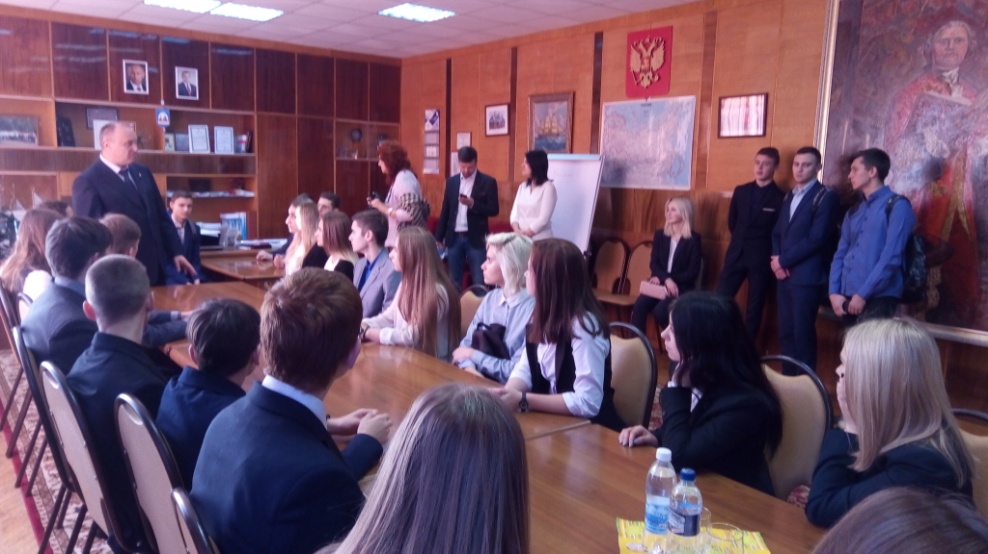 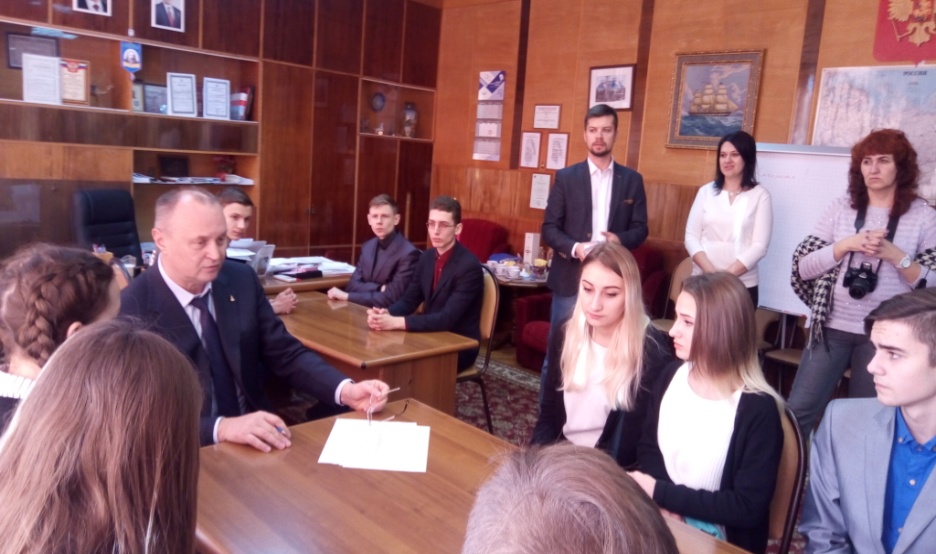 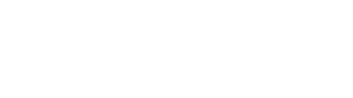 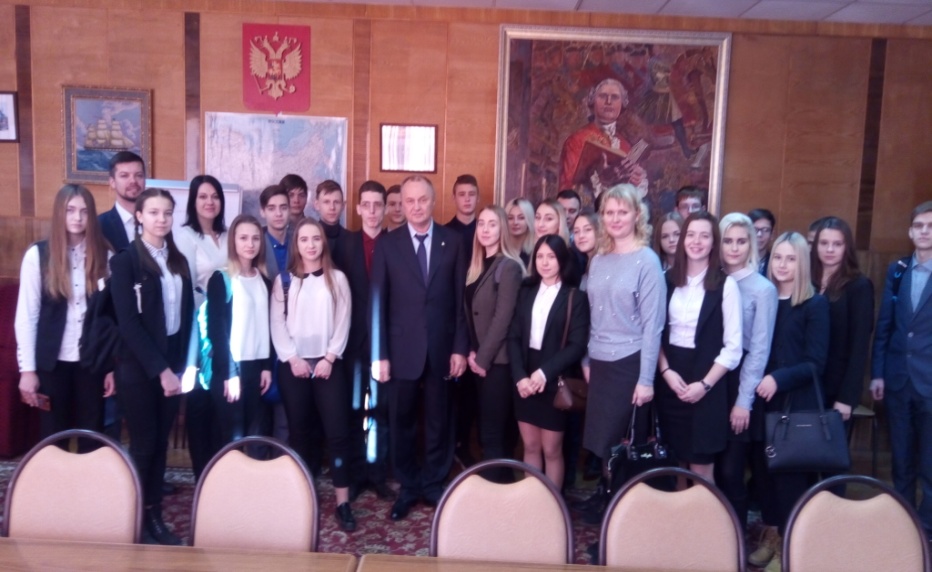 В Новомосковском институте РХТУ им. Д.И. Менделеева созданы необходимые условия для эффективного обучения, отдыха и оздоровления студентов очной и заочной формы обучения. Занятия со студентами проводят высококвалифицированные преподаватели. Каждый студент может принять участие в международных и Всероссийских научных конференциях, олимпиадах, слетах студентов, образовательных форумах.
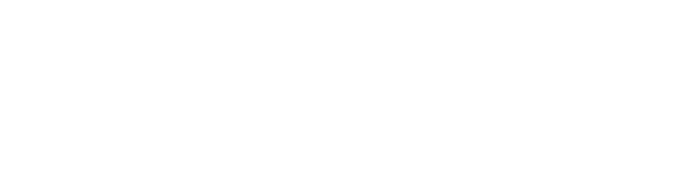 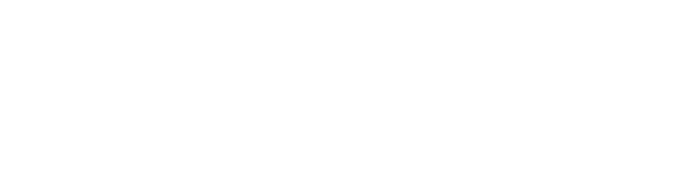 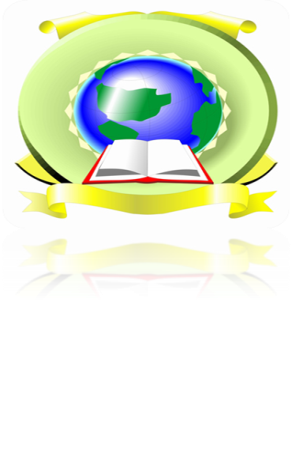 Лабораторные занятия в НИ РХТУ им. Д.И. Менделеева
МБОУ  «Лицей»
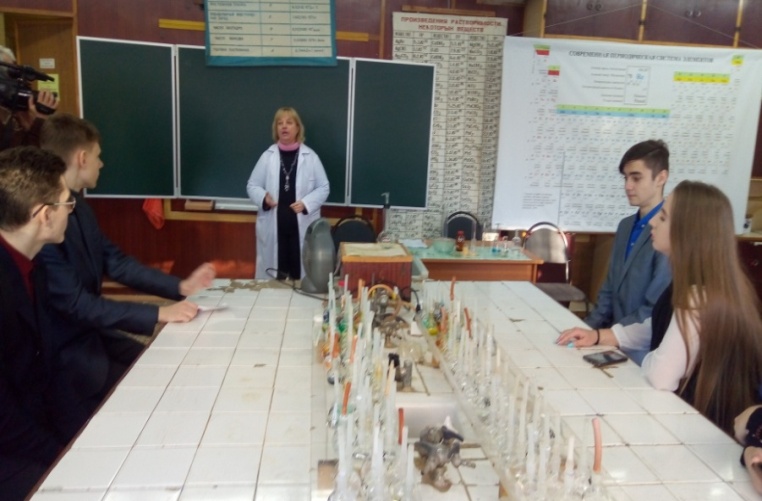 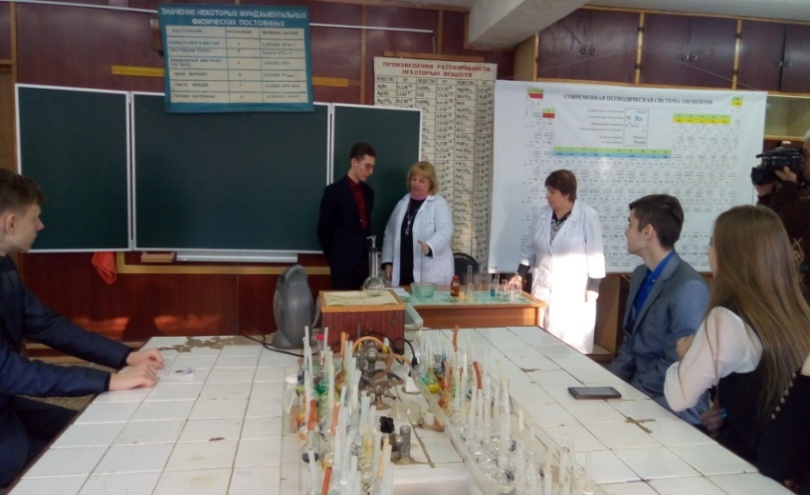 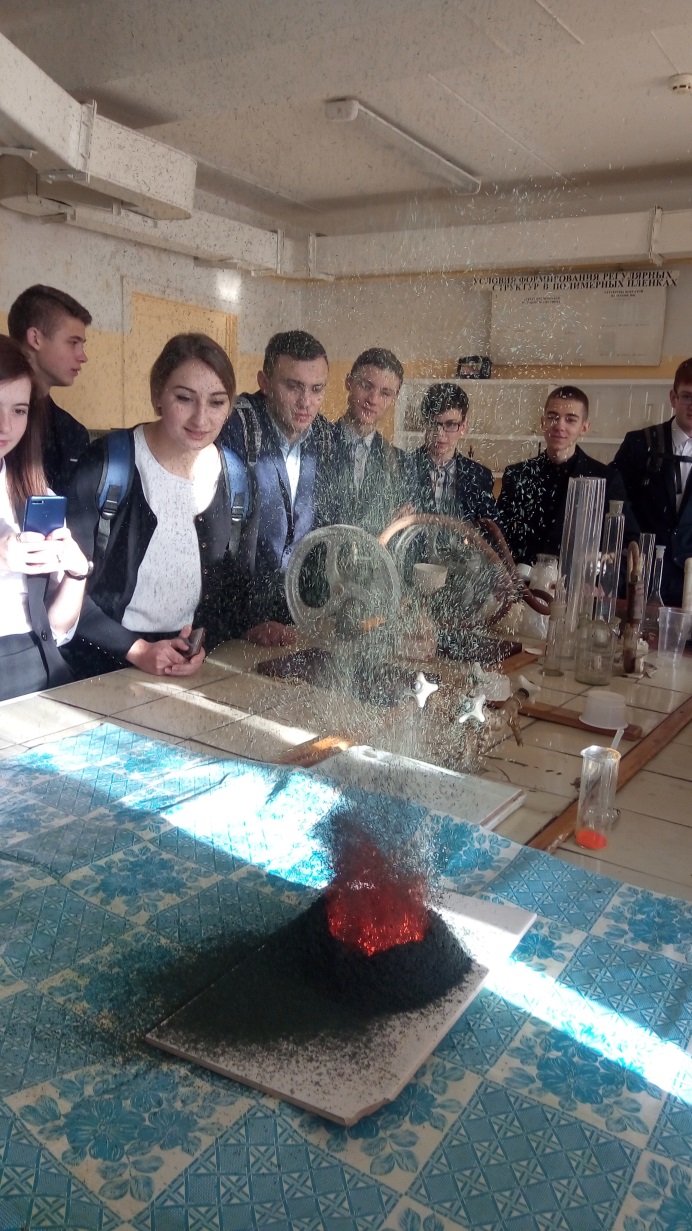 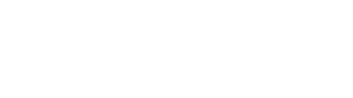 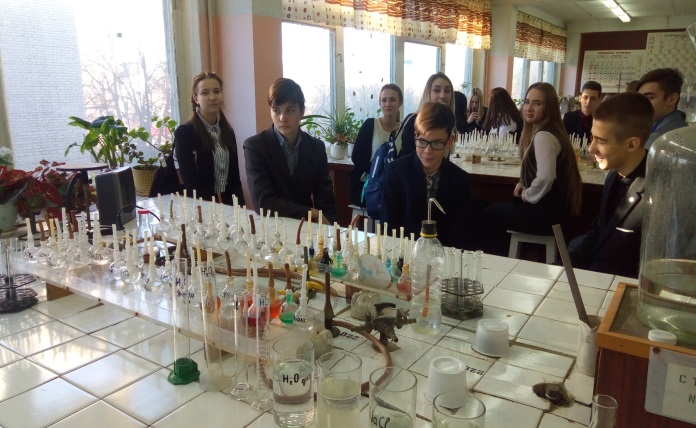 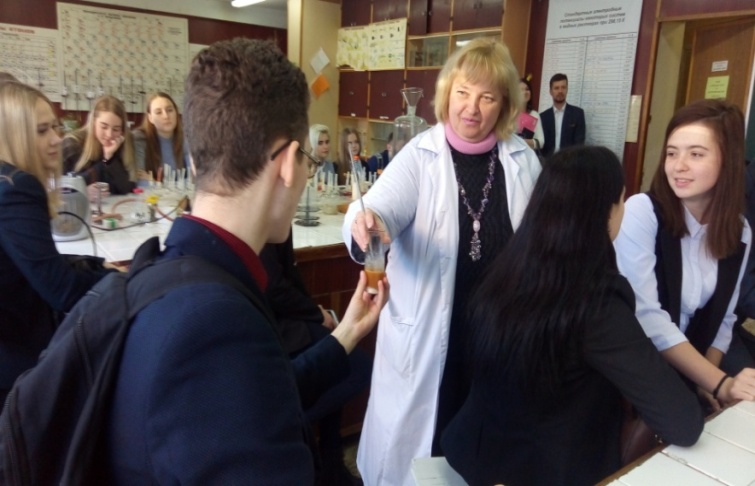 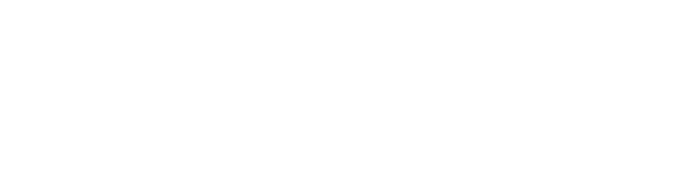 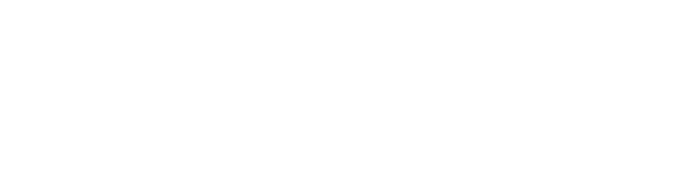 Лабораторные занятия с лицеистами проводит преподаватель НИ РХТУ им. Д.И. Менделеева                       Иваненко Ольга Ивановна.